1. В ячейке Е4 записана формула =G6+$C$3. Какой вид приобретет формула, после того как ячейку E4 скопируют в ячейку C2?
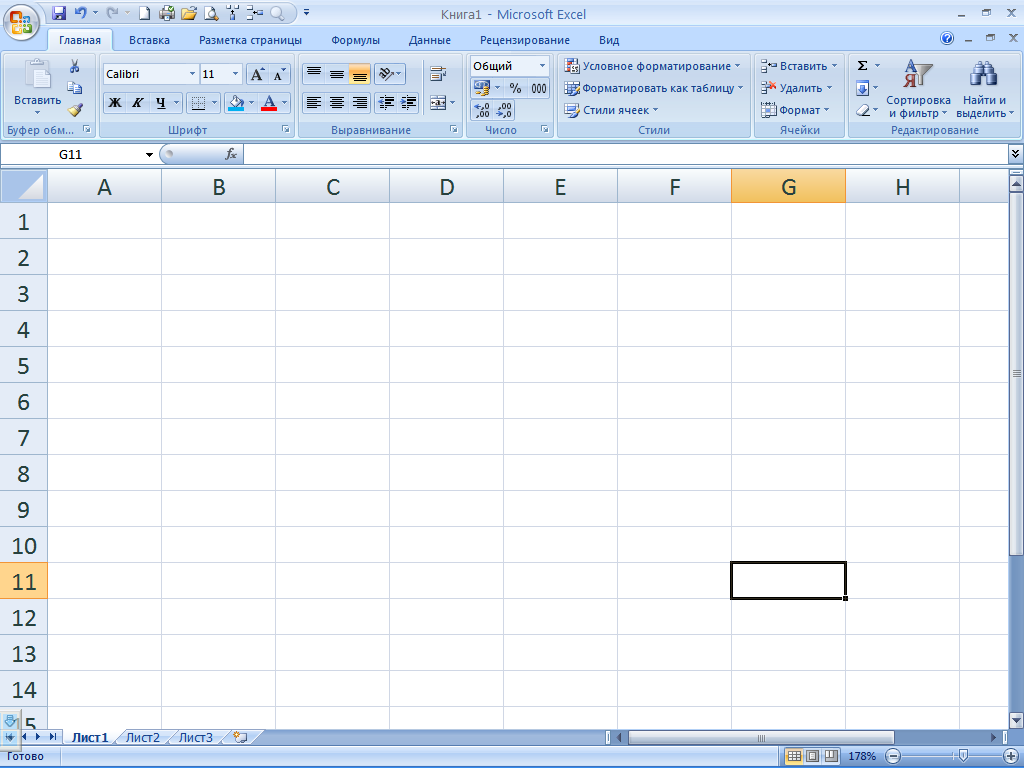 1. В ячейке B5 записана формула =C2*2. Какой вид приобретет формула, после того как ячейку B5 скопируют в ячейку E6?
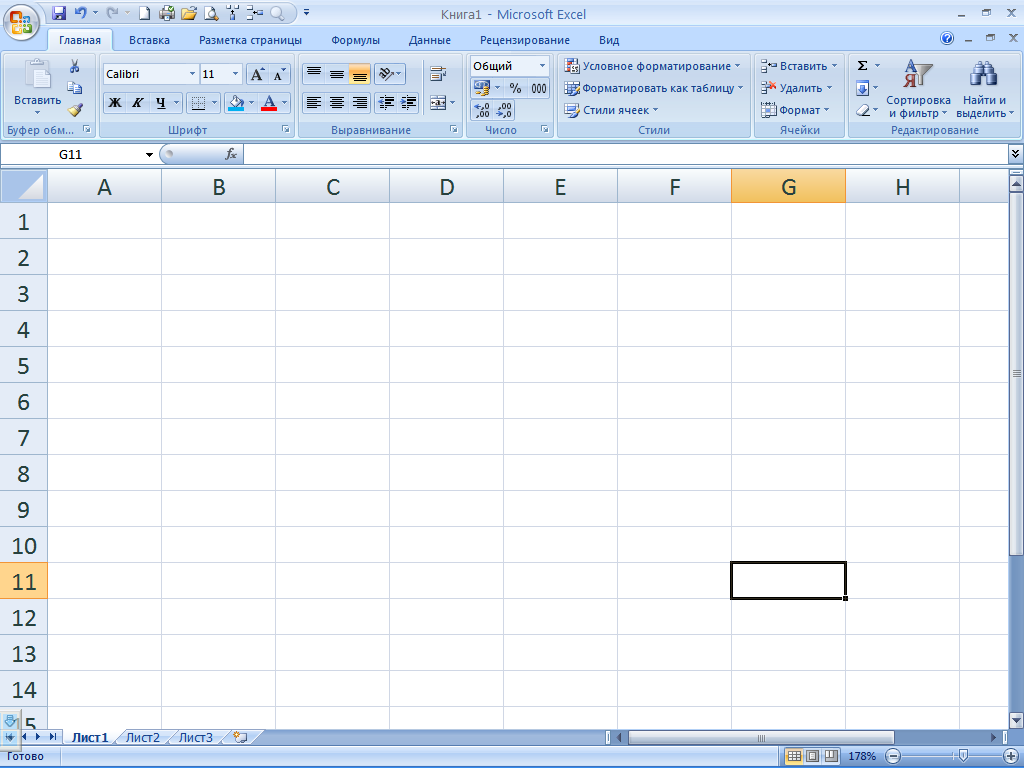 1. В ячейке B1 записана формула =2*$A1. Какой вид приобретет формула, после того как ячейку B1 скопируют в ячейку C2?
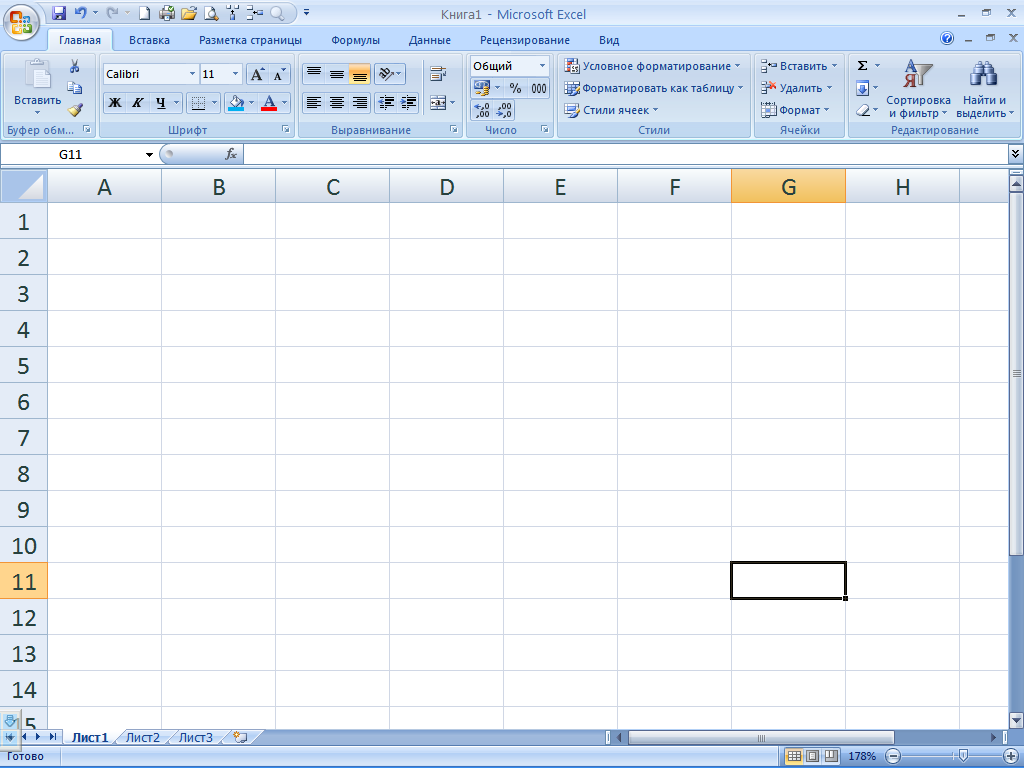 2. Дан фрагмент электронной таблицы:
В ячейку D1 введена формула =$А$1*В1+С2, а затем скопирована в ячейку D2. Какое значение в результате появится в ячейке D2?
3. В ячейке электронной таблицы В4 записана формула =С2+$A$2. Какой вид приобретет формула, если ячейку В4 скопировать в ячейку С5?
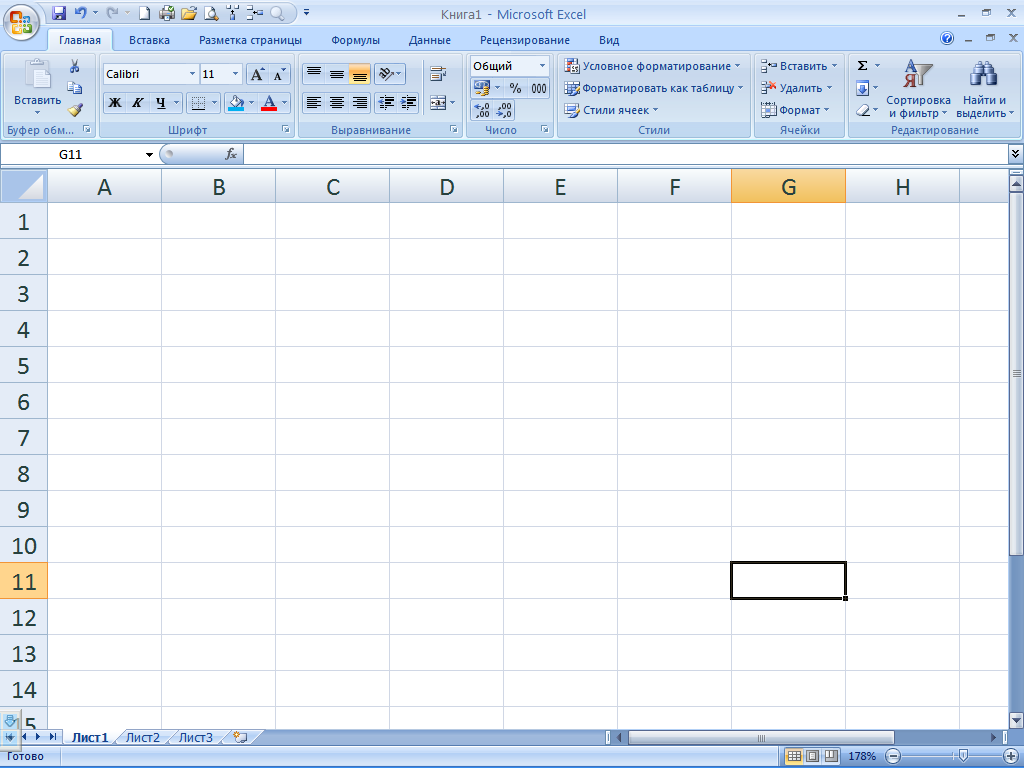 4. В электронной таблице значение формулы  =СРЗНАЧ(B5:E5) равно 100. Чему равно значение формулы =СУММ(B5:F5), если значение ячейки F5 равно 10?
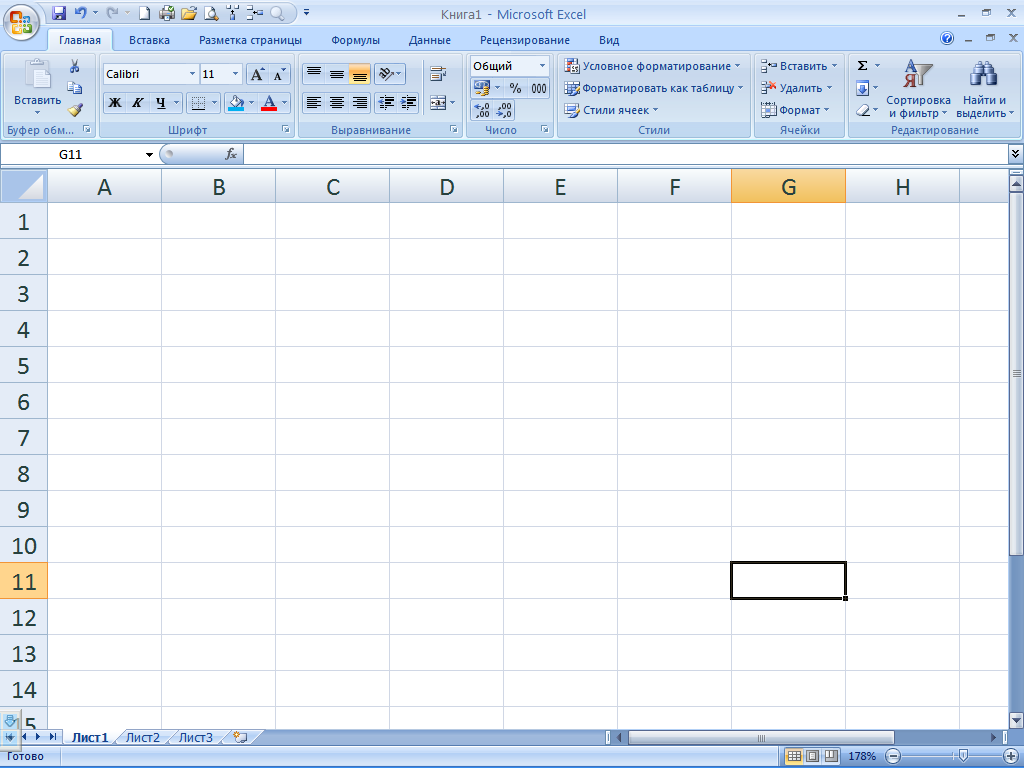 5. В электронной таблице значение формулы  =СРЗНАЧ(B1:D1) равно 4. Чему равно значение ячейки A1, если значение формулы =СУММ(A1:D1)равно 9?
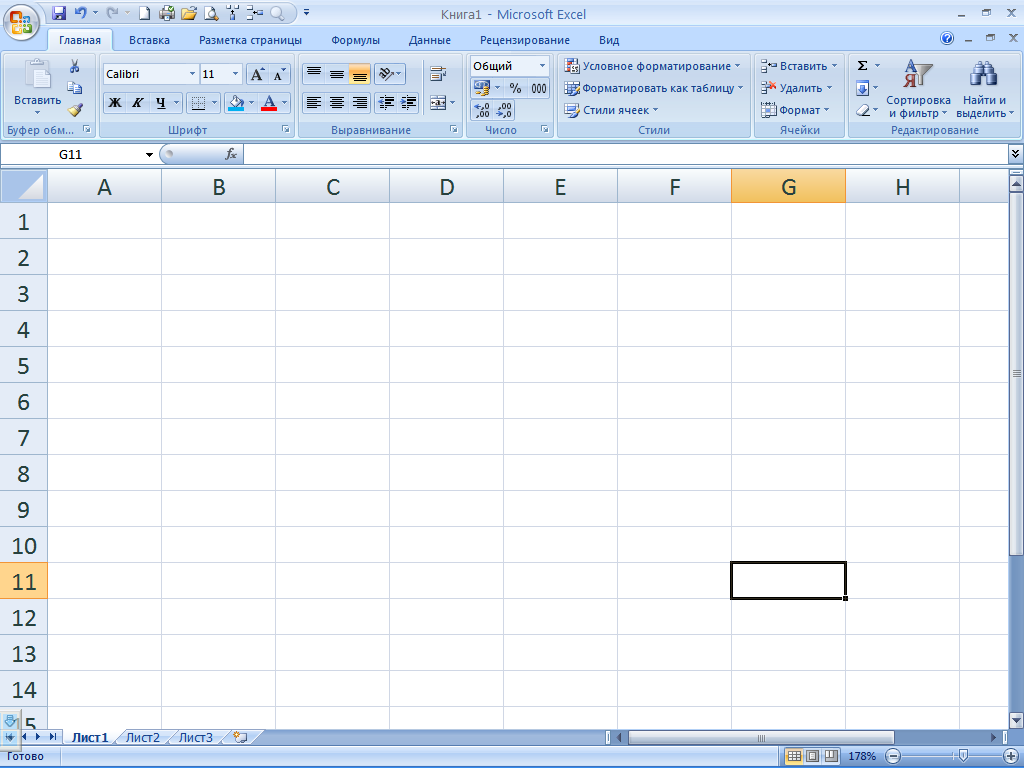 6. На рисунке приведен фрагмент электронной таблицы. Определите, чему будет равно значение, вычисленное по следующей формуле =СУММ(B1:C4)+F2*E4–A3
7. Чему будет равно значение, вычисленное в электронной таблице по формуле =ИЛИ(В1<11;B1>20), если в клетке В1 находится число 27?
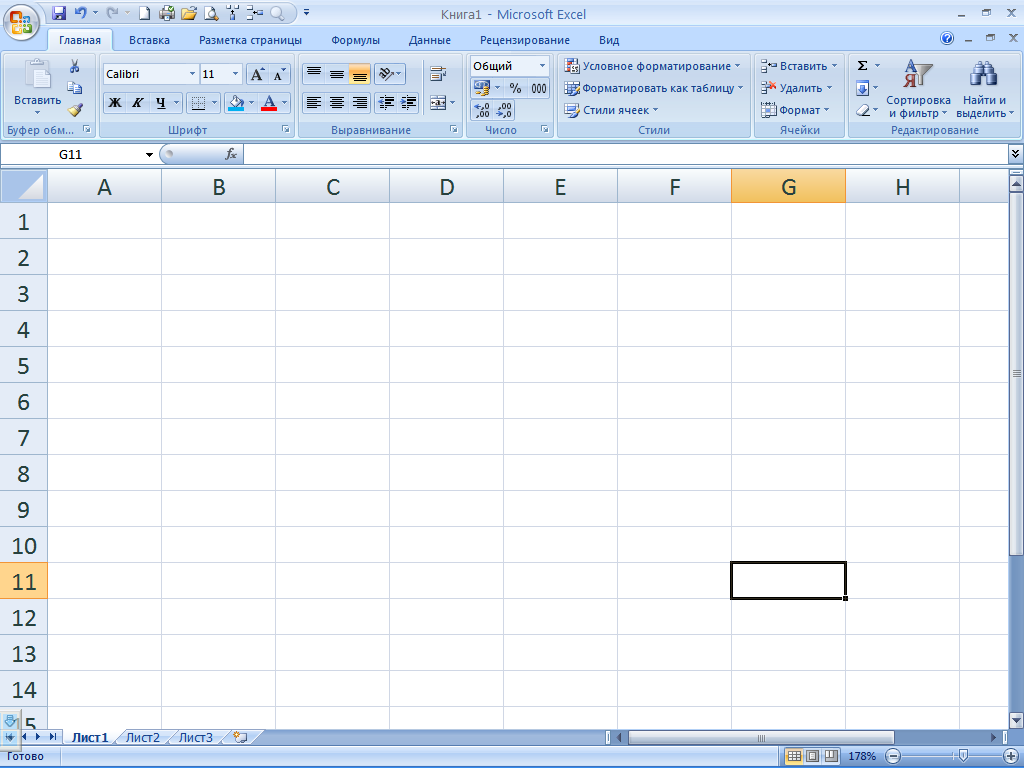 8. В клетку В1 занесена формула: 
=ЕСЛИ(И(А1>-15;А1>-10); 66;67)
Чему равно значение клетки В1, если в клетку А1 занесено значение -9?
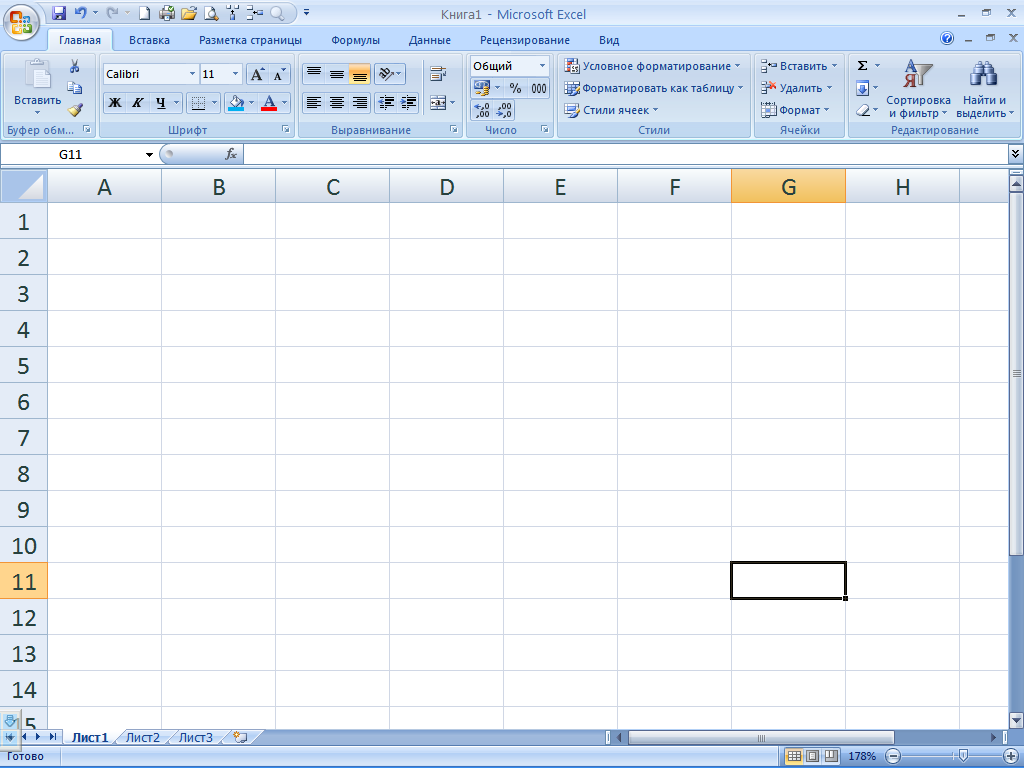 9. Сколько клеток входит в диапазон ячеек C3:F5
8. В клетку В1 занесена формула: 
=ЕСЛИ(И(А1>-15;А1>-10); 66;67)
Чему равно значение клетки В1, если в клетку А1 занесено значение -9?
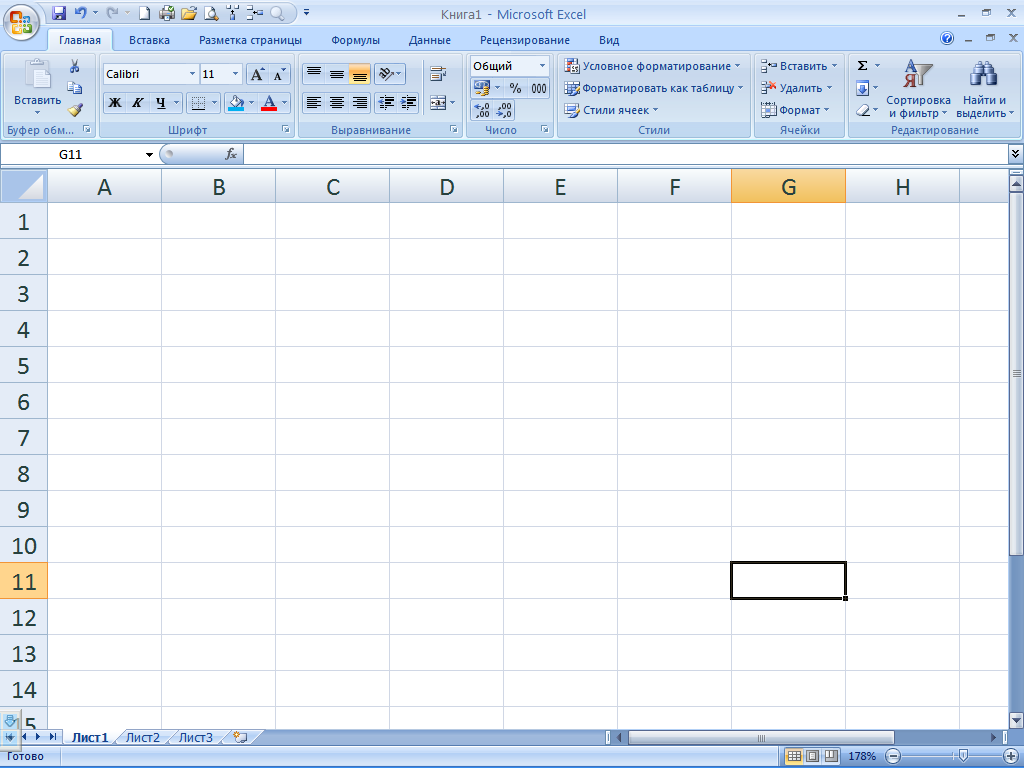 10. Вычислить среднее значение диапазона ячеек с данными
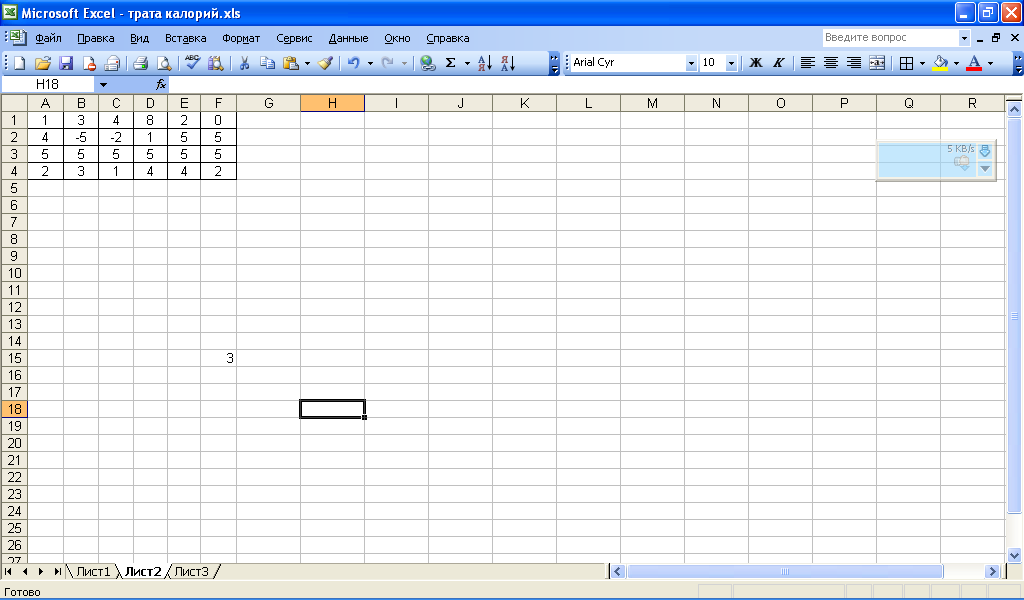